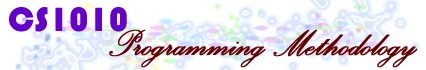 http://www.comp.nus.edu.sg/~cs1010/
UNIT 5
Selection Statements
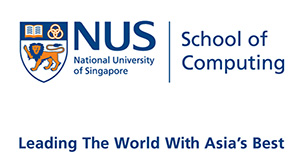 © NUS
CS1010 (AY2014/5 Semester 1)
Unit5 - 2
Unit 5: Selection Statements
Objectives:
Using relational and logical operators
Using selection statements to choose between two or more execution paths in a program
Formulating complex selection structures to solve decision problems
Reference: 
Chapter 4 Lessons 4.1 – 4.6, Beginning Decision Making
© NUS
CS1010 (AY2014/5 Semester 1)
Unit5 - 3
Unit 5: Selection Statements (1/2)
Sequential vs Non-Sequential Control Flow
Selection Structures
2.1	if and if-else Statements
2.2	Conditions
2.3	Truth Values
2.4	Logical Operators
2.5	Evaluation of Boolean Expressions
2.6	Caution
2.7	Short-Circuit Evaluation
2.8	 if and if-else Statements: Examples
© NUS
CS1010 (AY2014/5 Semester 1)
Unit5 - 4
Unit 5: Selection Statements (2/2)
Nested if and if-else Statements
Style Issues
Common Errors
The switch Statement
Testing and Debugging
© NUS
CS1010 (AY2014/5 Semester 1)
Unit5 - 5
Draw 3 Figures
1. Sequential Control Flow
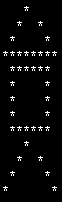 Draw Rocket Ship
Draw Male Stick Figure
Draw Female Stick Figure
Recall Simple “drawing” problem in Unit 4:
	Write a program to draw a rocket ship, a male stick figure, and a female stick figure.
Draw Triangle
Draw Rectangle
Draw Inverted V
Draw Circle
Draw Rectangle
Draw Inverted V
Draw Circle
Draw Triangle
Draw Inverted V
rocket
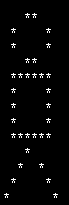 male
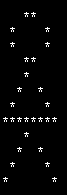 female
© NUS
CS1010 (AY2014/5 Semester 1)
Unit5 - 6
Draw 3 Figures
1. Non-Sequential Control Flow
Draw Rocket Ship
Draw Male Stick Figure
Draw Female Stick Figure
New requirement:
	Write a program to allow user to select only ONE of the following options: Draw a (1) rocket ship, (2) male stick figure, or (3) female stick figure.
Draw Triangle
Draw Rectangle
Draw Inverted V
Draw Circle
Draw Rectangle
Draw Inverted V
Draw Circle
Draw Triangle
Draw Inverted V
Select only one
© NUS
CS1010 (AY2014/5 Semester 1)
Unit5 - 7
2. Selection Structures
C provides two control structures that allow you to select a group of statements to be executed or skipped when certain conditions are met.
if …   else …
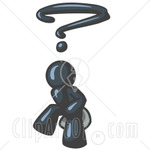 switch
© NUS
CS1010 (AY2014/5 Semester 1)
Unit5 - 8
2.1 if and if-else Statements
true
cond?
How are conditions specified and how are they evaluated?
false
if statement
if ( condition ) { 
    /* Execute these statements if TRUE */ 
}
false
true
Braces { } are optional only if there is one statement in the block.
cond?
if-else statement
if ( condition ) { 
    /* Execute these statements if TRUE  */
} 
else { 
    /* Execute these statements if FALSE */  
}
© NUS
CS1010 (AY2014/5 Semester 1)
Unit5 - 9
2.2 Condition
A condition is an expression evaluated to true or false.
It is composed of expressions combined with relational operators.
Examples: (a <= 10), (count > max), (value != -9)
© NUS
CS1010 (AY2014/5 Semester 1)
Unit5 - 10
2.3 Truth Values
Boolean values: true or false.
There is no boolean type in ANSI C. Instead, we use integers:
0 to represent false
Any other value to represent true (1 is used as the representative value for true in output)
Example:
Unit5_TruthValues.c
int a = (2 > 3);
int b = (3 > 2);

printf("a = %d; b = %d\n", a, b);
a = 0; b = 1
© NUS
CS1010 (AY2014/5 Semester 1)
Unit5 - 11
2.4 Logical Operators
Complex condition: combining two or more boolean expressions.
Examples:
If temperature is greater than 40C or blood pressure is greater than 200, go to A&E immediately.
If all the three subject scores (English, Maths and Science) are greater than 85 and mother tongue score is at least 80, recommend takinf Higher Mother Tongue.
Logical operators are needed: && (and), || (or), ! (not).
Note: There are bitwise operators such as & , | and ^, but we are not covering these in CS1010.
© NUS
CS1010 (AY2014/5 Semester 1)
Unit5 - 12
2.5 Evaluation of Boolean Expressions (1/2)
The evaluation of a boolean expression is done according to the precedence and associativity of the operators.
© NUS
CS1010 (AY2014/5 Semester 1)
Unit5 - 13
2.5 Evaluation of Boolean Expressions (2/2)
See Unit5_EvalBoolean.c
What is the value of x?
int x, y, z,
    a = 4, b = -2, c = 0;
x = (a > b || b > c && a == b);
x is true (1)
gcc issues warning (why?)
Always good to add parentheses for readability.
y is false (0)
y = ((a > b || b > c) && a == b);
What is the value of z?
z = ((a > b) && !(b > c));
z is true (1)
© NUS
CS1010 (AY2014/5 Semester 1)
Unit5 - 14
2.6 Caution (1/2)
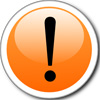 Since the values 0 and 1 are the returned values for false and true respectively, we can have codes like these:
int a = 12 + (5 >= 2); // 13 is assigned to a
( 5 >= 2) evaluates to 1; hence a = 12 + 1;
int b = (4 > 5) < (3 > 2) * 6; // 1 assigned to b
* has higher precedence than <.
(3 > 2) evaluates to 1, hence (3 > 2) * 6 evaluates to 6.
(4 > 5) evaluates to 0, hence 0 < 6 evaluates to 1.
int c = ((4 > 5) < (3 > 2)) * 6; // 6 assigned to c
(4 > 5) evaluates to 0, (3 > 2) evaluates to 1, hence
(4 > 5) < (3 > 2) is equivalent to (0 < 1) which evaluates to 1.
Hence 1 * 6 evaluates to 6.
You are certainly not encouraged to write such convoluted codes!
© NUS
CS1010 (AY2014/5 Semester 1)
Unit5 - 15
2.6 Caution (2/2)
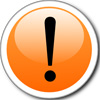 Very common mistake:
int num;

printf("Enter an integer: ");
scanf("%d", &num);

if (num = 3) {
	printf("The value is 3.\n");
}
printf("num = %d\n", num);
What if user enters 7?
Correct the error.
© NUS
CS1010 (AY2014/5 Semester 1)
Unit5 - 16
2.7 Short-Circuit Evaluation
Does the following code give an error if variable a is zero?
if ((a != 0) && (b/a > 3))
    printf(. . .);
Short-circuit evaluation
expr1 || expr2: If expr1 is true, skip evaluating expr2 and return true immediately, as the result will always be true.
expr1 && expr2: If expr1 is false, skip evaluating expr2 and return false immediately, as the result will always be false.
© NUS
CS1010 (AY2014/5 Semester 1)
Unit5 - 17
2.8 if and if-else Statements: Examples (1/2)
if statement without else part
int a, b, t;
. . .
if (a > b) { 
	// Swap a with b
	t = a; a = b; b = t;
}
// After above, a is the smaller
int a;
. . .
if (a % 2 == 0) {
	printf("%d is even\n", a);
}
else {
	printf("%d is odd\n", a);
}
if-else statement
© NUS
CS1010 (AY2014/5 Semester 1)
Unit5 - 18
2.8 if and if-else Statements: Examples (2/2)
Move common statements out of the if-else construct.
statement-a;
statement-b;
if (cond) { 
	statement-j;
}
else {	statement-k;
}
statement-x;
statement-y;
if (cond) { 
	statement-a;
	statement-b;
	statement-j;
	statement-x;
	statement-y;
}
else {	statement-a;
	statement-b;
	statement-k;
	statement-x;
	statement-y;
}
© NUS
CS1010 (AY2014/5 Semester 1)
Unit5 - 19
3. Nested if and if-else Statements (1/2)
Nested if (if-else) structures refer to the containment of an if (if-else) structure within another if (if-else) structure.
For example:
If it is a weekday, you will be in school from 8 am to 6 pm, do revision from 6 pm to 12 midnight, and sleep from 12 midnight to 8 am.
If it is a weekend, then you will sleep from 12 midnight to 10 am and have fun from 10 am to 12 midnight.
© NUS
CS1010 (AY2014/5 Semester 1)
Unit5 - 20
3. Nested if and if-else Statements (2/2)
Drawing task in Unit 4
Draw only 1 figure
int main(void) {
	char resp;

	printf("(R)ocket, ");
	printf("(M)ale, or ");
	printf("(F)emale? ");
	scanf("%c", &resp);

	if (resp == 'R')
		draw_rocket();
	else if (resp == 'M')
		draw_male();
	else if (resp == 'F')
		draw_female();

	return 0;
}
int main(void) {
	draw_rocket();
	printf("\n\n");
	draw_male();
	printf("\n\n");
	draw_female();
	printf("\n\n");

	return 0;
}
© NUS
CS1010 (AY2014/5 Semester 1)
Unit5 - 21
4. Style Issues: Indentation (1/6)
Once we write non-sequential control structures, we need to pay attention to indentation.
Acceptable
Non-acceptable
if (cond) {
	statements;
}
else {
	statements;
}
if (cond) 
{
	statements;
}
else 
{
	statements;
}
if (cond) 
{
statements; 
}
else 
{
statements; 
}
No indentation!
if (cond) {
	statements;
} else {
	statements;
}
Closing braces not aligned with if/else keyword!
if (cond) {
	statements; }
else {
	statements; }
Do you remember which vim command to auto-indent your program?
© NUS
CS1010 (AY2014/5 Semester 1)
Unit5 - 22
4. Style Issues: Indentation (2/6)
Note that appropriate indentation of comments is just as important.
Correct
Incorrect
// Comment on the whole if 
// construct should be aligned with 
// the ‘if’ keyword
if (cond) {
	// Comment on the statements in
	// this block should be aligned 
 	// with the statements below
	statements;
}
else {
	// Likewise, comment for this
	// block should be indented
	// like this
	statements;
}
// Compute the fare
if (cond) { 
// For peak hours
	statements; 
}
else {
		// For non-peak hours
	statements; 
}
© NUS
CS1010 (AY2014/5 Semester 1)
Unit5 - 23
4. Style Issues: Indentation (3/6)
Sometimes we may have a deeply nested if-else-if construct:
int marks;
char grade;
. . .
if (marks >= 90)
	grade = 'A';
else 
	if (marks >= 75)
		grade = 'B';
	else 
		if (marks >= 60)
			grade = 'C';
		else 
			if (marks >= 50)
				grade = 'D';
			else
				grade = 'F';
This follows the indentation guideline, but in this case the code tends to be long and it skews too much to the right.
© NUS
CS1010 (AY2014/5 Semester 1)
Unit5 - 24
4. Style Issues: Indentation (4/6)
Alternative (and preferred) indentation style for deeply nested if-else-if construct:
Alternative style
int marks;
char grade;
. . .
if (marks >= 90)
	grade = 'A';
else 
	if (marks >= 75)
		grade = 'B';
	else 
		if (marks >= 60)
			grade = 'C';
		else 
			if (marks >= 50)
				grade = 'D';
			else
				grade = 'F';
int marks;
char grade;
. . .
if (marks >= 90)
	grade = 'A';
else if (marks >= 75)
	grade = 'B';
else if (marks >= 60)
	grade = 'C';
else if (marks >= 50)
	grade = 'D';
else
	grade = 'F';
© NUS
CS1010 (AY2014/5 Semester 1)
Unit5 - 25
4. Style Issues: Naming ‘boolean’ variables (5/6)
Here, ‘boolean’ variables refer to int variables which are used to hold 1 or 0 to represent true or false respectively.
These are also known as boolean flags. 
To improve readability, boolean flags should be given descriptive names just like any other variables.
In general, add suffices such as “is” or “has” to names of boolean flags (instead of just calling them “flag”!)
Example: isEven, isPrime, hasError, hasDuplicates
int isEven, num;
. . .
if (num % 2 == 0)
	isEven = 1;
else 
	isEven = 0;
© NUS
CS1010 (AY2014/5 Semester 1)
Unit5 - 26
4. Style Issues: Removing ‘if’ (6/6)
The following code pattern is commonly encountered:
int isEven, num;
. . .
if (num % 2 == 0)
	isEven = 1;
else 
	isEven = 0;
In this case, the if statement can be rewritten into a single assignment statement, since (num % 2 == 0) evaluates to either 0 or 1.
Such coding style is common and the code is shorter.
int isEven, num;
. . .
isEven = (num % 2 == 0);
© NUS
CS1010 (AY2014/5 Semester 1)
Unit5 - 27
5. Common Errors (1/2)
The code fragments below contain some very common errors. One is caught by the compiler but the other is not (which makes it very hard to detect). Spot the errors.
Unit5_CommonErrors1.c
int a = 3;
if (a > 10);
	printf("a is larger than 10\n");
printf("Next line.\n");
Unit5_CommonErrors2.c
int a = 3;
if (a > 10);
	printf("a is larger than 10\n");
else
	printf("a is not larger than 10\n");
printf("Next line.\n");
© NUS
CS1010 (AY2014/5 Semester 1)
Unit5 - 28
5. Common Errors (2/2)
Proper indentation is important. In the following code, the indentation does not convey the intended purpose of the code. Why? Which if is the else matched to?
Unit5_CommonErrors3.c
int a, b;
. . .

if (a > 10)
	if (b < 9)
		printf("Hello\n");
else
    printf("Goodbye\n");
© NUS
CS1010 (AY2014/5 Semester 1)
Unit5 - 29
6. The switch Statement (1/3)
An alternative to if-else-if is to use the switch statement.
Restriction: Value must be of discrete type (eg: int, char)
switch ( <variable or expression> ) { 
	case value1: 
		Code to execute if <variable or expr> == value1 
		break; 

	case value2: 
		Code to execute if <variable or expr> == value2 
		break; 
	... 

	default: 
		Code to execute if <variable or expr> does not
		equal to the value of any of the cases above
		break; 
}
© NUS
CS1010 (AY2014/5 Semester 1)
Unit5 - 30
6. The switch Statement (2/3)
Write a program that reads in a 6-digit zip code and uses its first digit to print the associated geographic area.
© NUS
CS1010 (AY2014/5 Semester 1)
Unit5 - 31
6. The switch Statement (3/3)
Unit5_ZipCode.c
#include <stdio.h>
int main(void) {    
	int zip;

	printf("Enter a 6-digit ZIP code: ");
	scanf("%d", &zip);

	switch (zip/100000) {

		case 0: case 2: case 3:
			printf("%06d is on the East Coast.\n", zip);
			break;
		case 4: case 5: case 6:
			printf("%d is in the Central Plains.\n", zip);
			break;
		case 7:
			printf("%d is in the South.\n", zip);
			break;
		case 8: case 9:
			printf("%d is in the West.\n", zip);
			break;
		default:
			printf("%d is invalid.\n", zip);

	} // end switch

	return 0;
}
© NUS
CS1010 (AY2014/5 Semester 1)
Unit5 - 32
7. Testing and Debugging (1/3)
Finding the maximum value among 3 variables:
// Returns largest among num1, num2, num3
int getMax(int num1, int num2, int num3) {	int max = 0;	if ((num1 > num2) && (num1 > num3))		max = num1;	if ((num2 > num1) && (num2 > num3))		max = num2;	if ((num3 > num1) && (num3 > num2))  		max = num3;
	return max;
}
Unit5_FindMax_v1.c
What is wrong with the code? Did you test it with the correct test data?
What test data would expose the flaw of the code?
How do you correct the code?
After correcting the code, would replacing the 3 if statements with a nested if-else statement work? If it works, which method is better?
© NUS
CS1010 (AY2014/5 Semester 1)
Unit5 - 33
7. Testing and Debugging (2/3)
With selection structures (and next time, repetition structures), you are now open to many alternative ways of solving a problem.
Alternative approach to finding maximum among 3 values:
// Returns largest among num1, num2, num3
int getMax(int num1, int num2, int num3) {	int max = 0;	if (num1 > max)
		max = num1;	else if (num2 > max)		max = num2;	else if (num3 > max)  		max = num3;
	return max;
}
Unit5_FindMax_v2.c
What is wrong with this code? (There are more than one error.)
What test data should you use to expose its flaw?
© NUS
CS1010 (AY2014/5 Semester 1)
Unit5 - 34
7. Testing and Debugging (3/3)
The preceding examples will be discussed in class.
Remember: Test your programs thoroughly with your own data.
Do NOT rely on CodeCrunch to test your programs!
© NUS
CS1010 (AY2014/5 Semester 1)
Unit5 - 35
Summary
In this unit, you have learned about
The use of if-else construct and switch construct to alter program flow
The use of relational and logical operators
Style issues such as indentation, naming of boolean flags and replacing if statement with an assignment statement
How to test a selection construct with exhaustive test data, and to ensure that all alternative paths in the selection construct are examined
© NUS
CS1010 (AY2014/5 Semester 1)
Unit5 - 36
End of File
CS1010 (AY2014/5 Semester 1)
Unit5 - 37
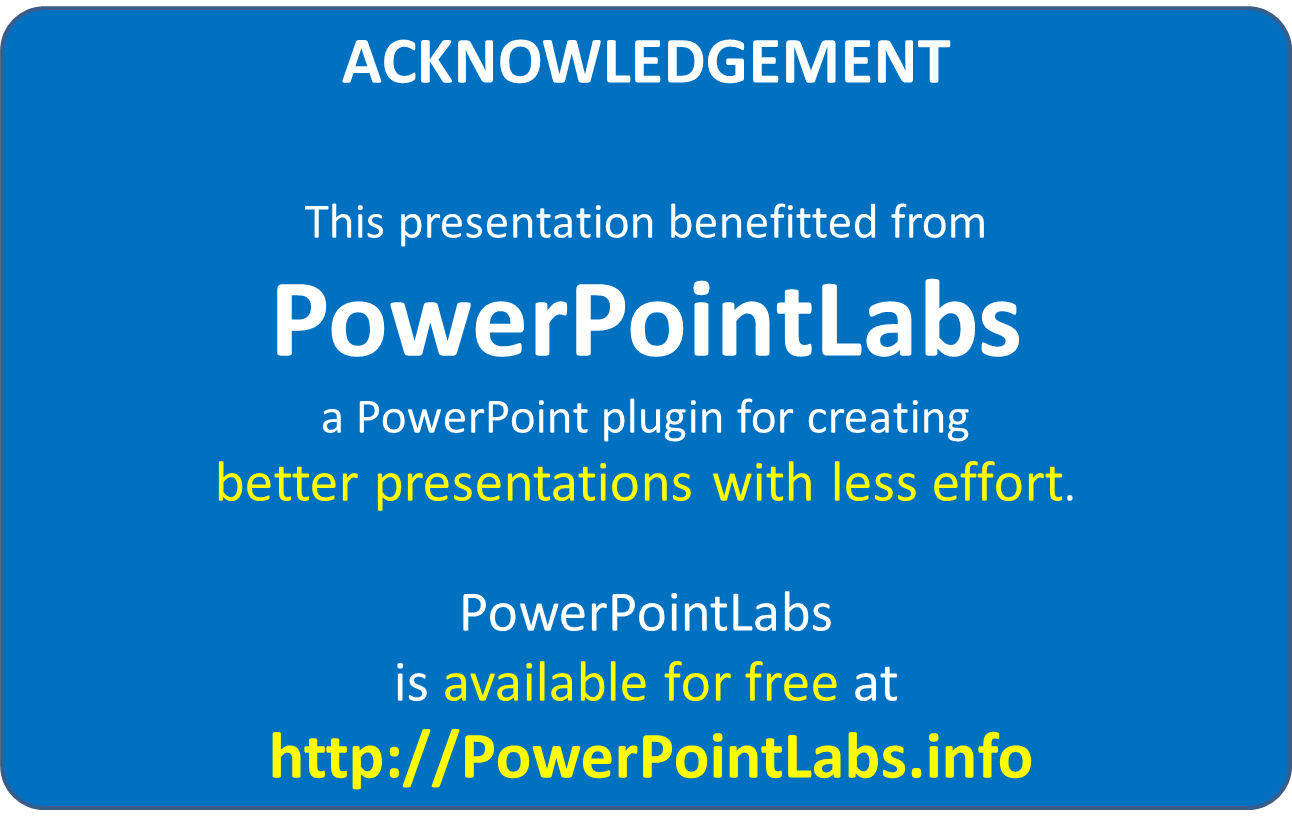